GPS + Inertial Sensor Fusion
Aleksey Lykov, William Tarpley, Anton Volkov

May 6, 2014
1
Presentation Overview
Introduction
Theory
Project Work
Results
Conclusion
Questions
2
Introduction
Project Overview
Low Cost Navigation 
Survivable when GPS is intermittent
Applications
3
[Speaker Notes: Low Cost inertial navigation system based on the Raspberry Pi with attached Accel/Gyro/Magnetometer and Barometer to work with or without GPS signal...]
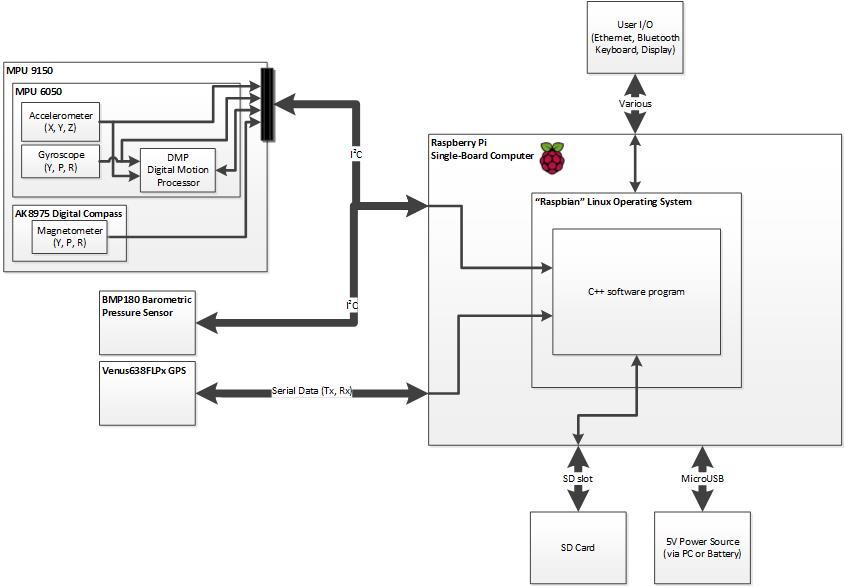 I2C
I2C
Serial/UART
System Hardware Block Diagram
4
[Speaker Notes: Connections via I2C, Serial
Notes: Larger labels on bus protocols]
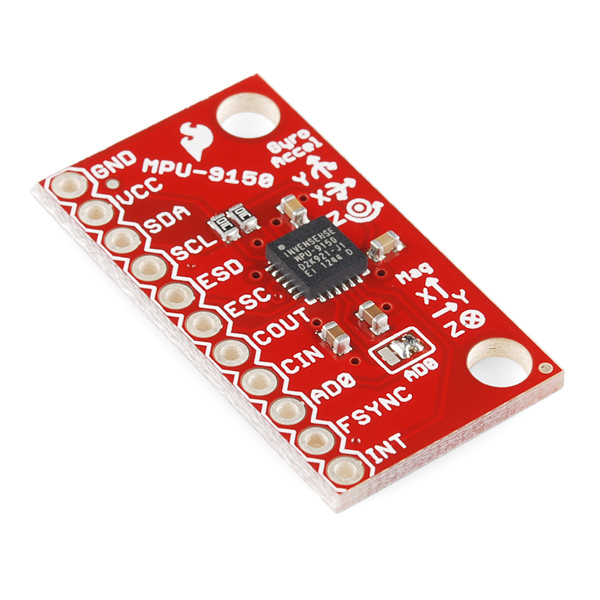 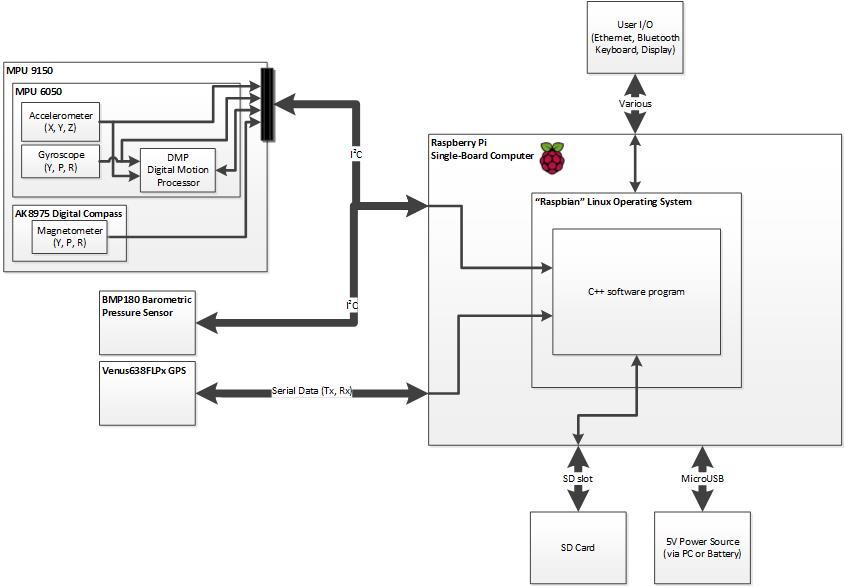 I2C
I2C
Serial/UART
System Hardware Block Diagram
5
[Speaker Notes: Connections via I2C, Serial
Notes: Larger labels on bus protocols]
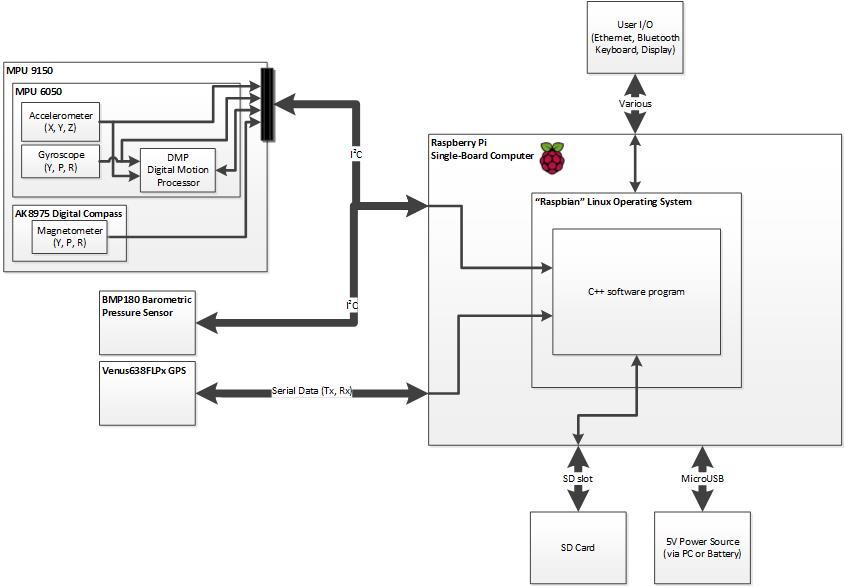 I2C
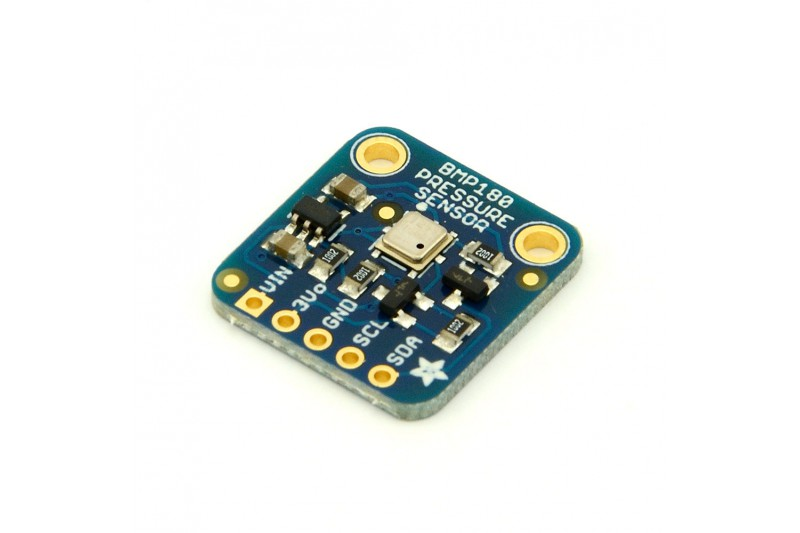 I2C
Serial/UART
System Hardware Block Diagram
6
[Speaker Notes: Connections via I2C, Serial
Notes: Larger labels on bus protocols]
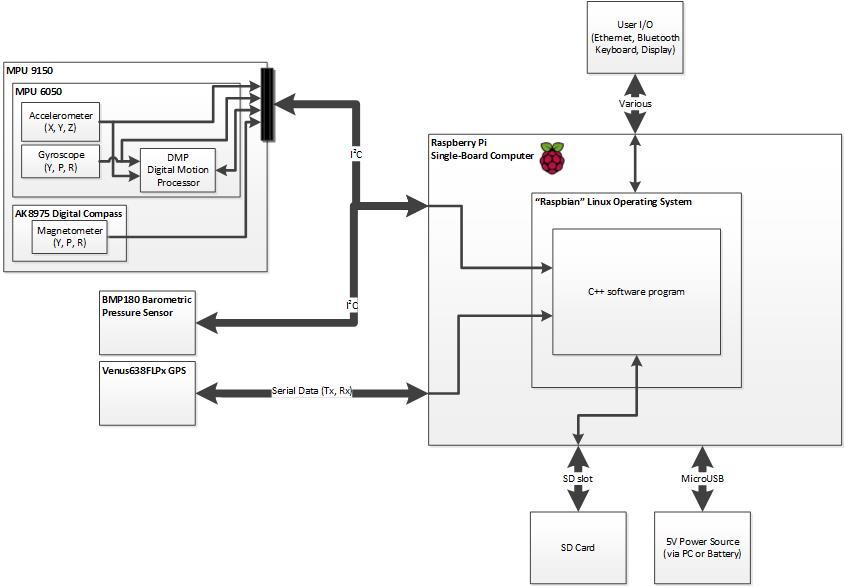 I2C
I2C
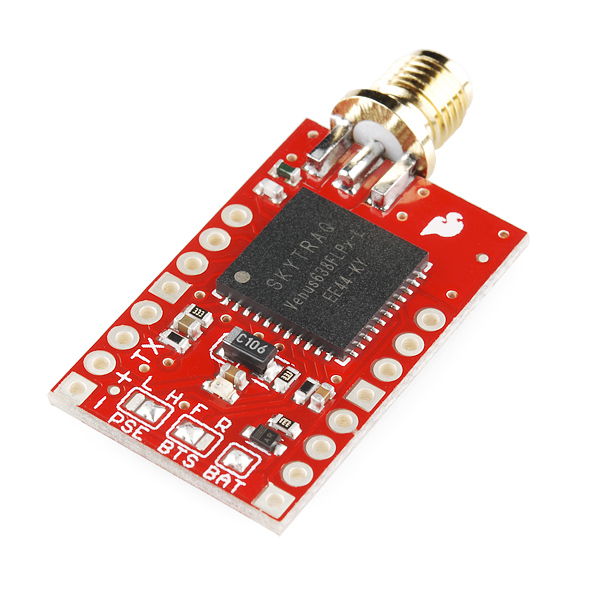 Serial/UART
System Hardware Block Diagram
7
[Speaker Notes: Connections via I2C, Serial
Notes: Larger labels on bus protocols]
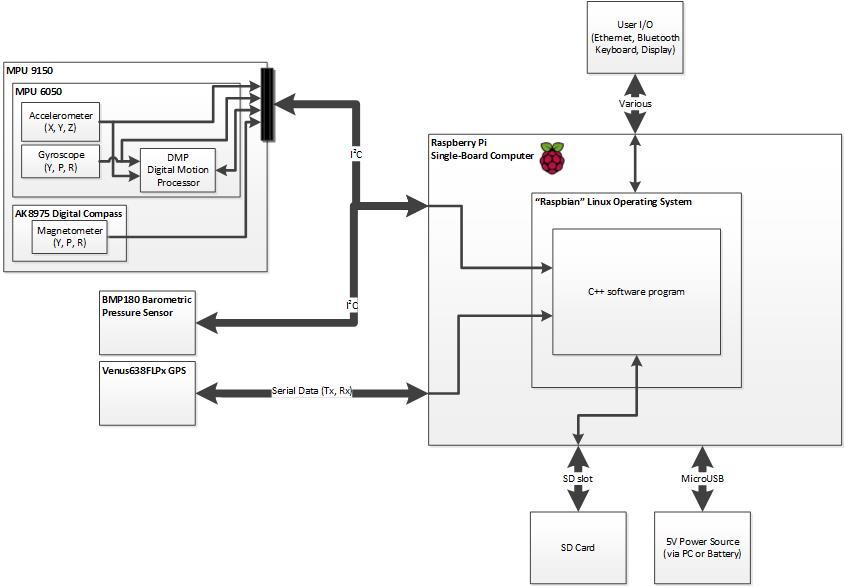 I2C
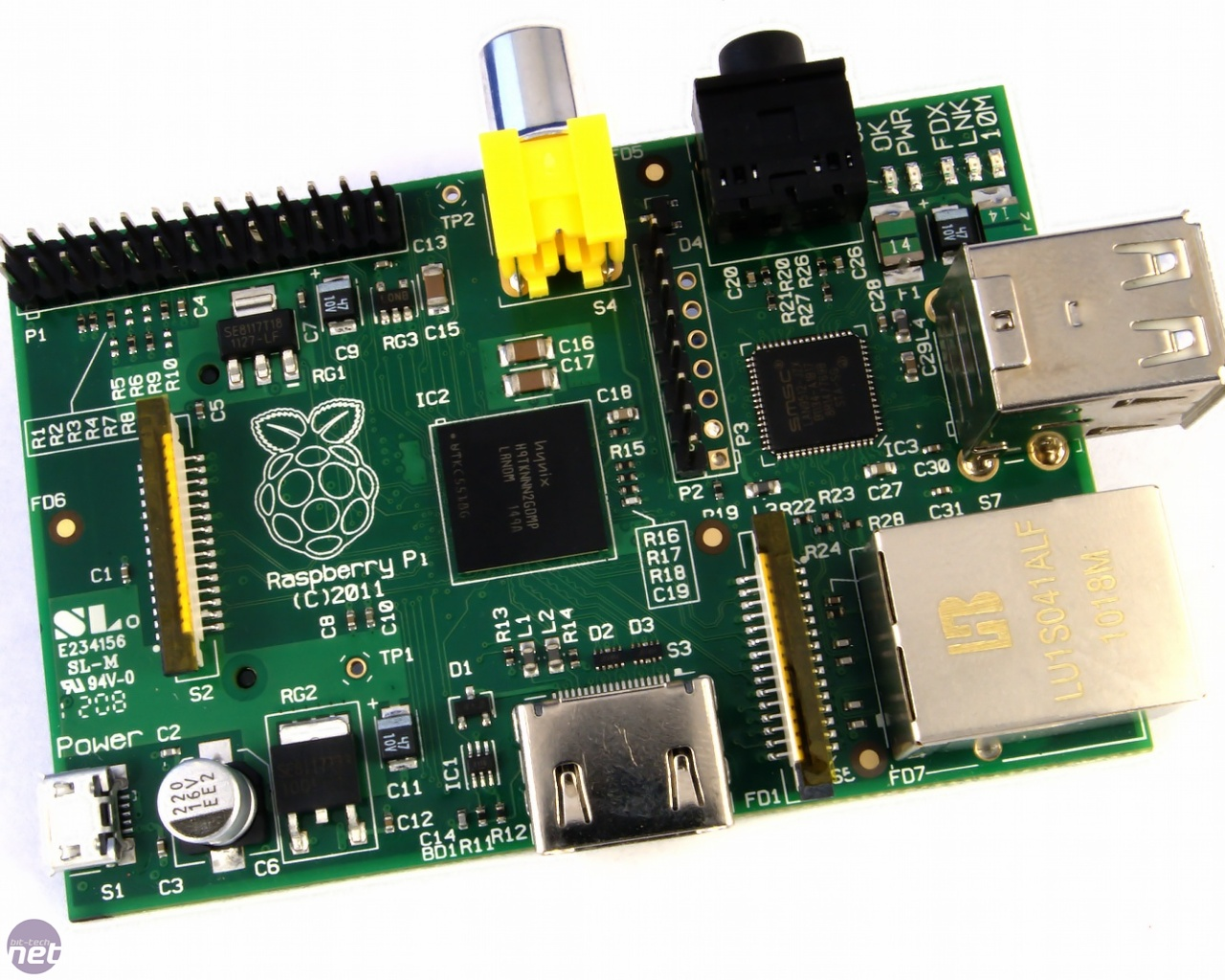 I2C
Serial/UART
System Hardware Block Diagram
8
[Speaker Notes: Connections via I2C, Serial
Notes: Larger labels on bus protocols]
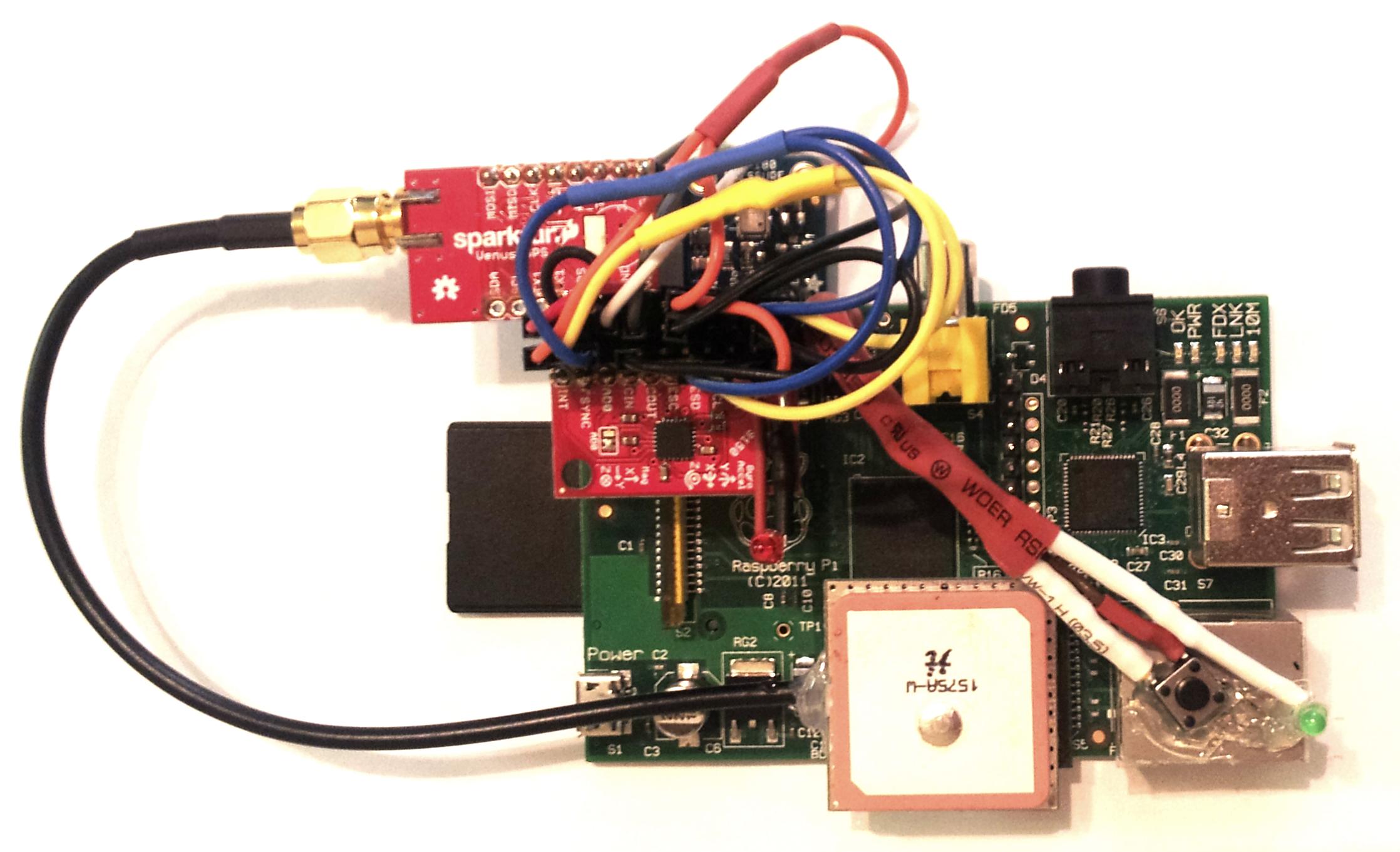 GPS Receiver
Barometer
Raspberry Pi
IMU
PB and LED
GPS Antenna
System Photo
9
[Speaker Notes: All sensors and overall system are compact in size and simple to connect]
Introduction
Project Overview
Applications
10
[Speaker Notes: Applications:
Indoor Navigation
Mapping/Navigating Terrain Underground
Improving GPS Accuracy
Notes: change pictures?]
Theory
How the System Works
Sensor Fusion
Kalman Filtering
11
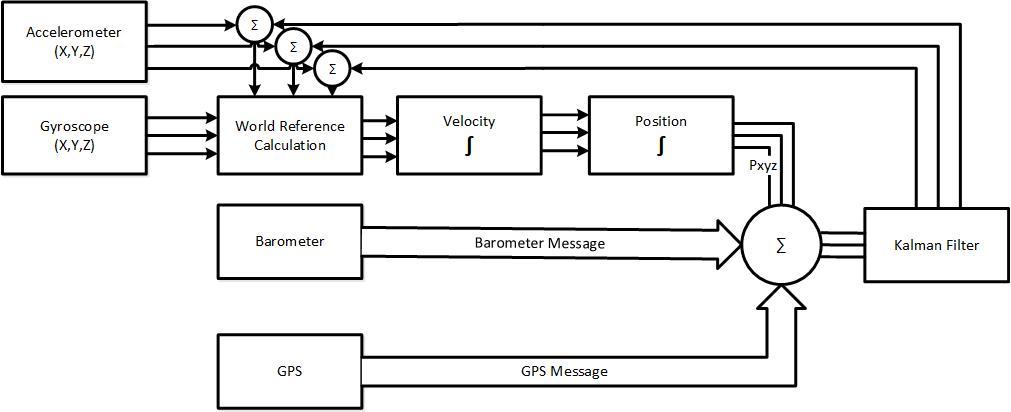 Original System Signal Diagram
12
[Speaker Notes: Accel/Gyro values come in
Accel X/Y/Z rotated to World Reference Frame via the MPU-9150’s DMP based on Gyro (Questions: Quaternions, how to rotate Accel XYZ)
World Reference Frame accelerations are integrated to determine velocity and position data
GPS and Barometer data is used to correct calculated velocity and position through a sensor fusion algorithm (such as a Kalman Filter)]
Theory
How the System Works
Sensor Fusion
Kalman Filtering
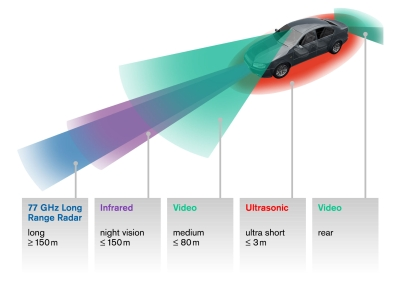 Source: Ruhr University
13
[Speaker Notes: Gyro/Mag relationship - possible to Kalman filter (talk about later)
Accel/GPS relationship - Accel values are good in the very short term, GPS are good in long term (no cumulative error)
Barometer provides Z-axis data in situations when GPS altitude reading is unavailable]
Theory
How the System Works
Sensor Fusion
Kalman Filtering [1]
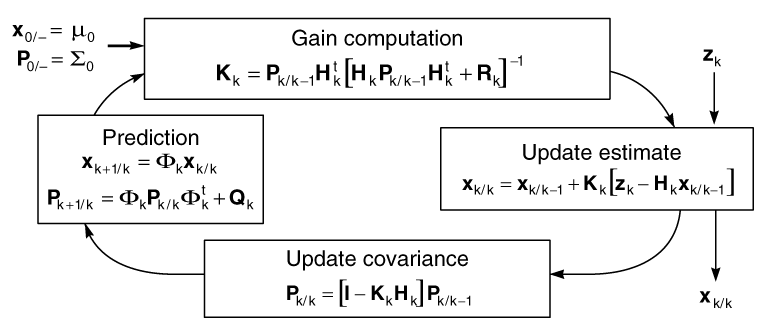 Source: University of North Carolina
14
[Speaker Notes: Application for this project:

Gyro/Mag Kalman filtering <- good for pose data
GPS/Accel Kalman filtering <- unavailable indoors]
System Requirements
15
Project Work
Interfacing External Sensors
Multithreaded Programming
MATLAB Post-Processing
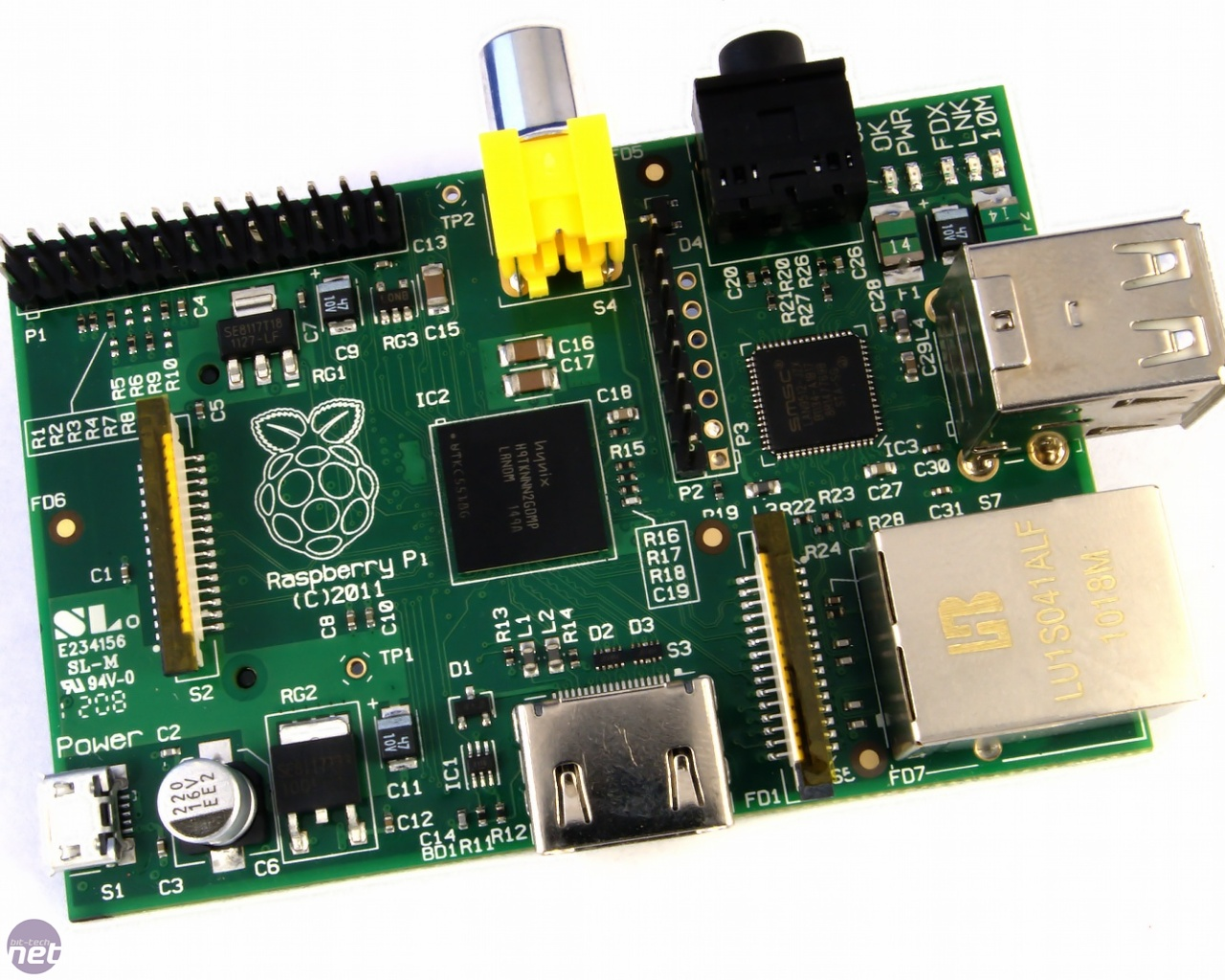 Source: Bit-Tech.net
16
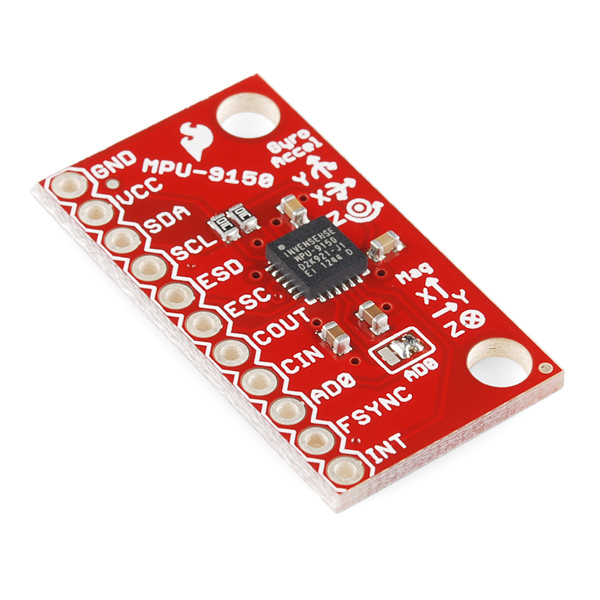 Source: Sparkfun
InvenSense MPU-9150 9-DOF IMU
17
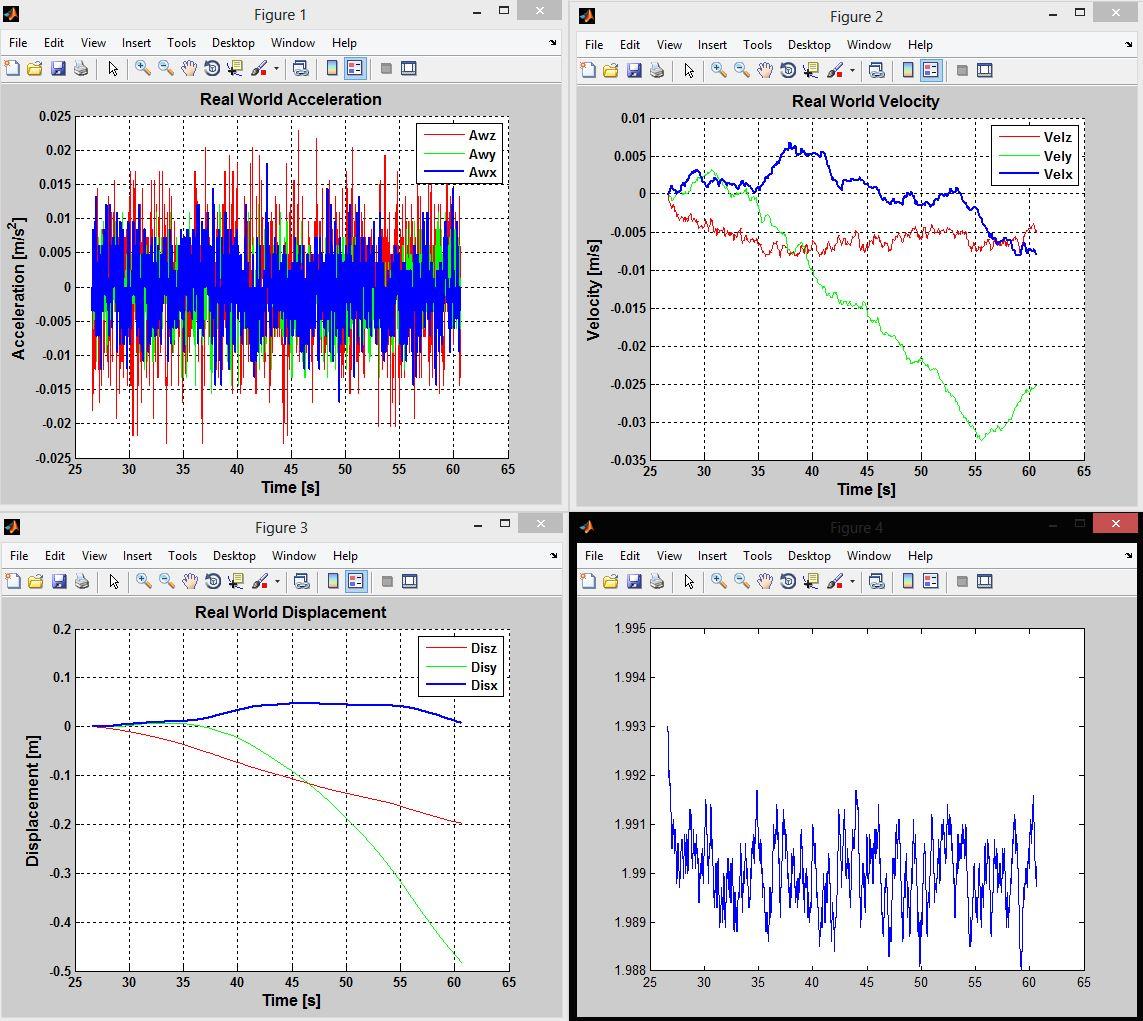 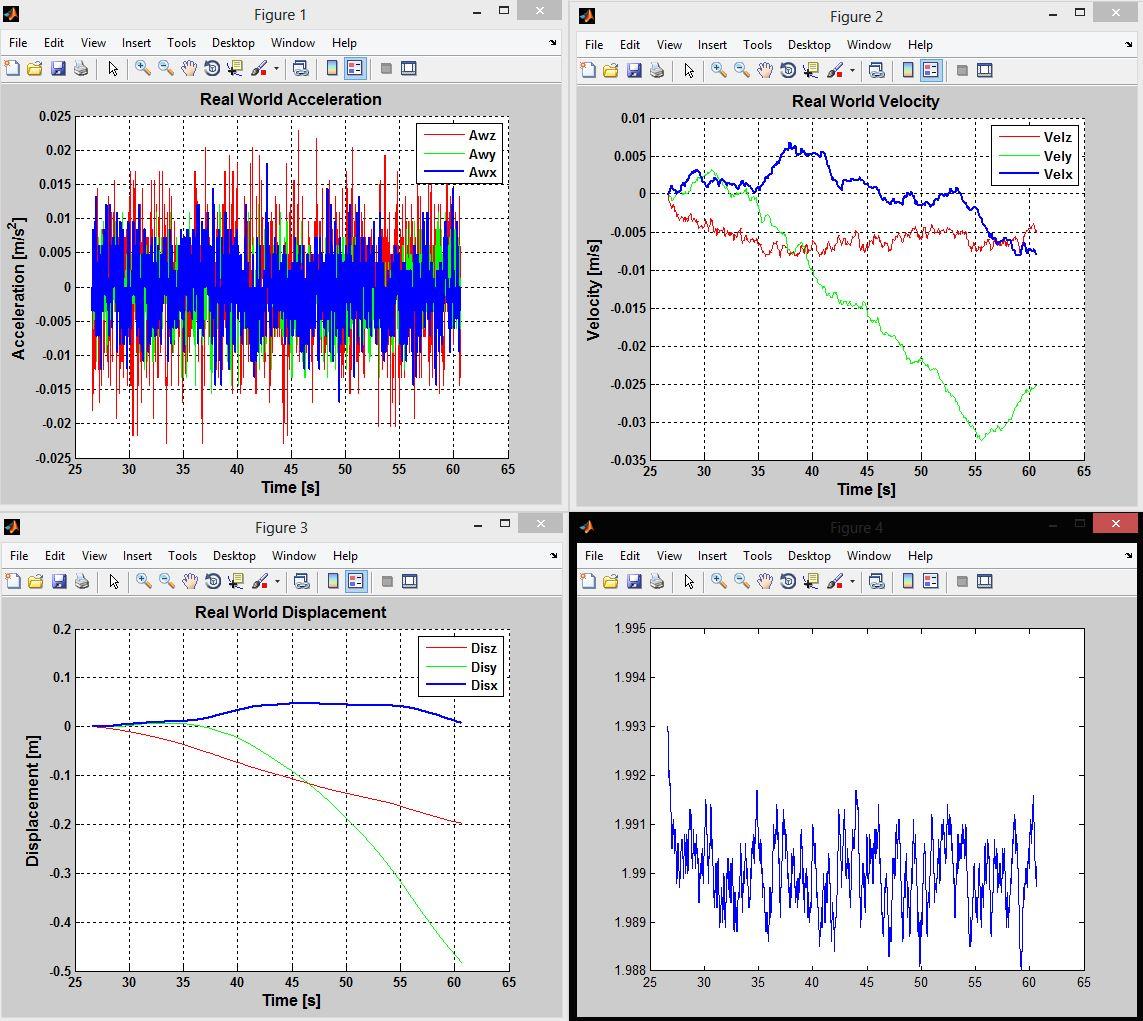 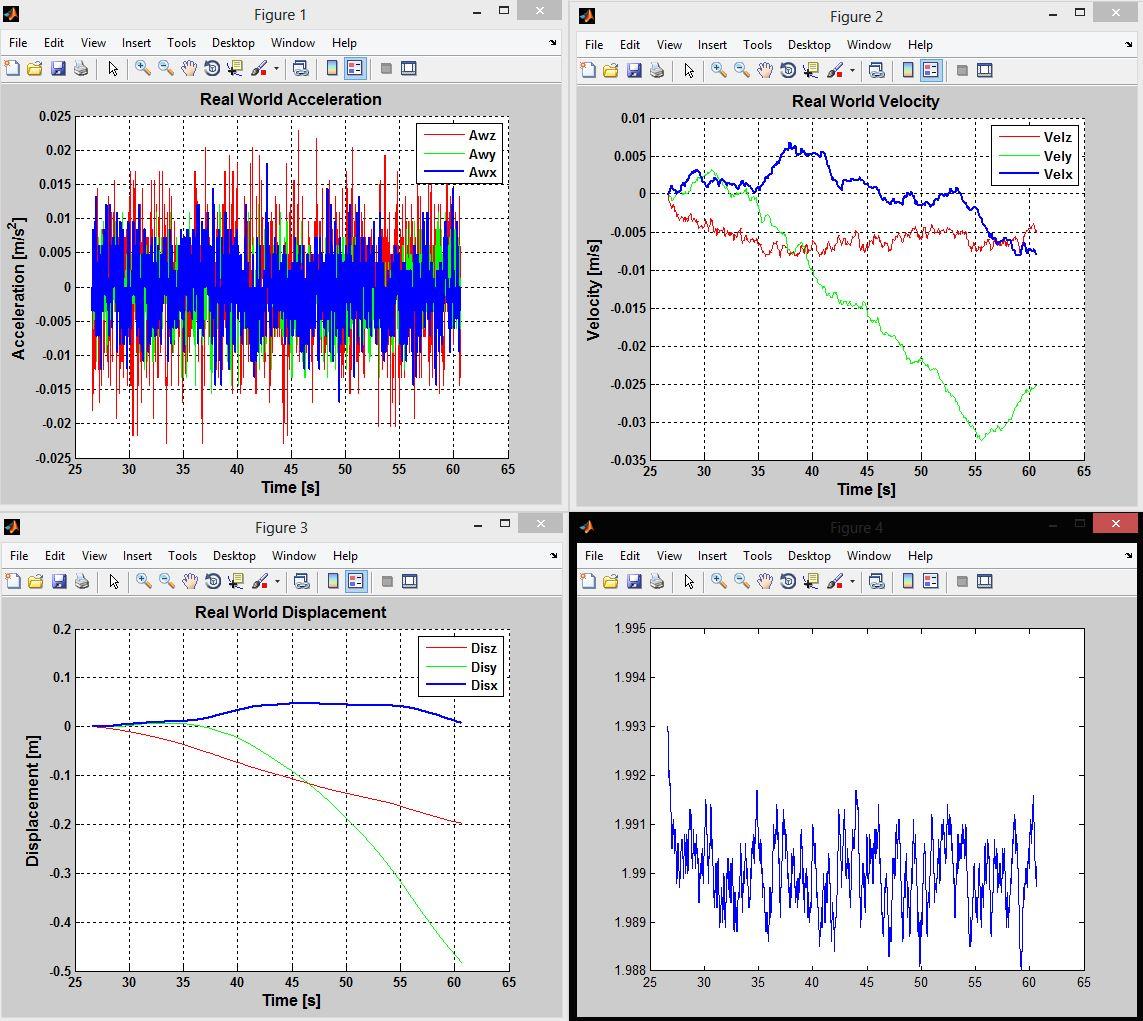 Velocity and Position via Direct Integration
18
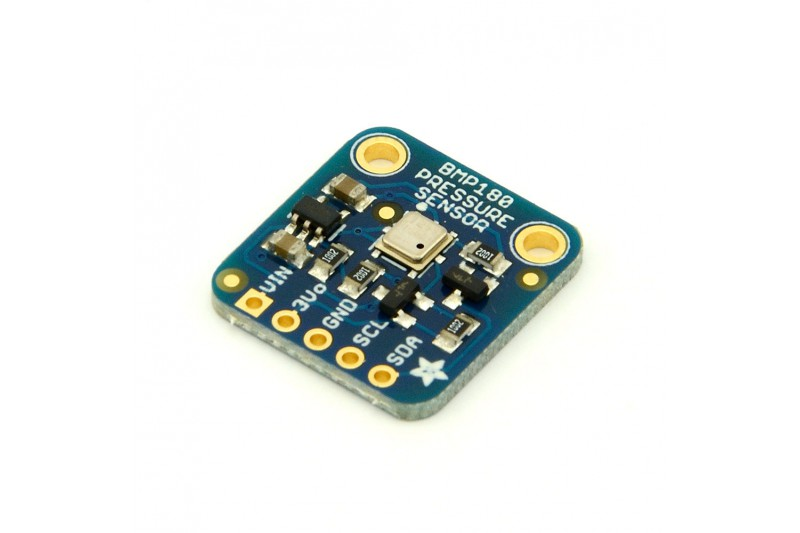 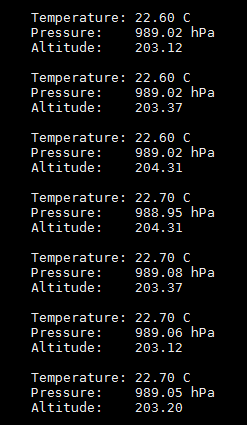 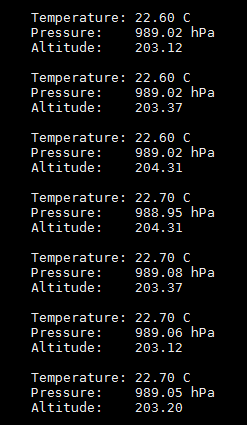 Source: Adafruit
Bosch Sensortec BMP 180 Barometer
19
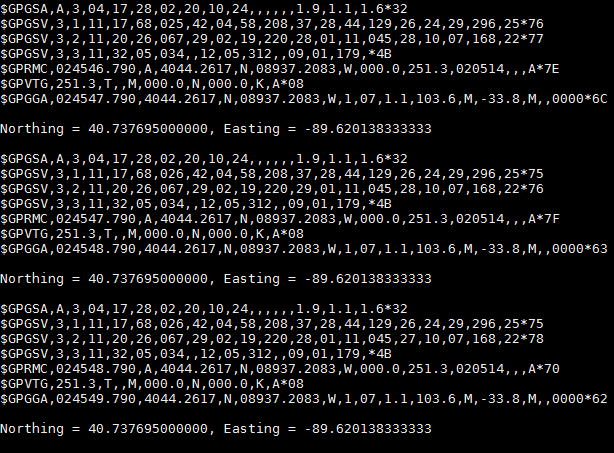 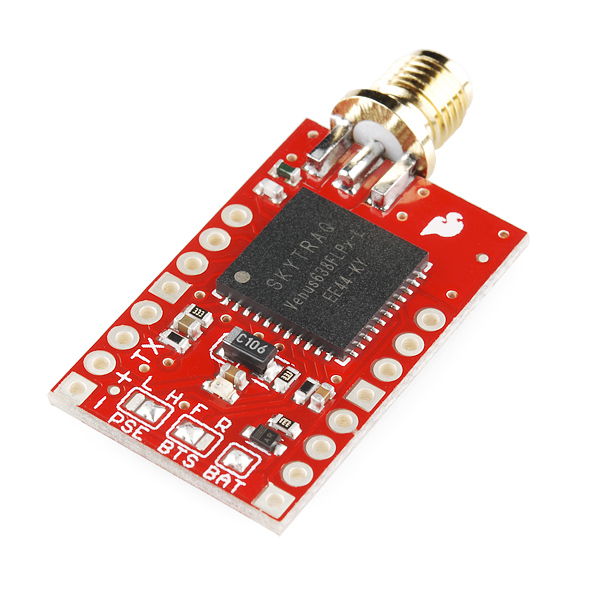 Source: Sparkfun
SkyTraq Venus638FLPx GPS receiver
20
Project Work
Interfacing External Sensors
Multithreaded Programming
MATLAB Post-Processing
21
Main Thread
Main commands all threads to start/stop and records start time
INS Thread
GPS Thread
BAR Thread
Sensor threads save timestamped data for PROC Thread
Shared Memory
The data is read, processed, and saved to a buffer
PROC Thread
Once user stops data acquisition the string buffer is written to file
Output File
Multithreaded Software Block Diagram
22
Screen Shot of Output File
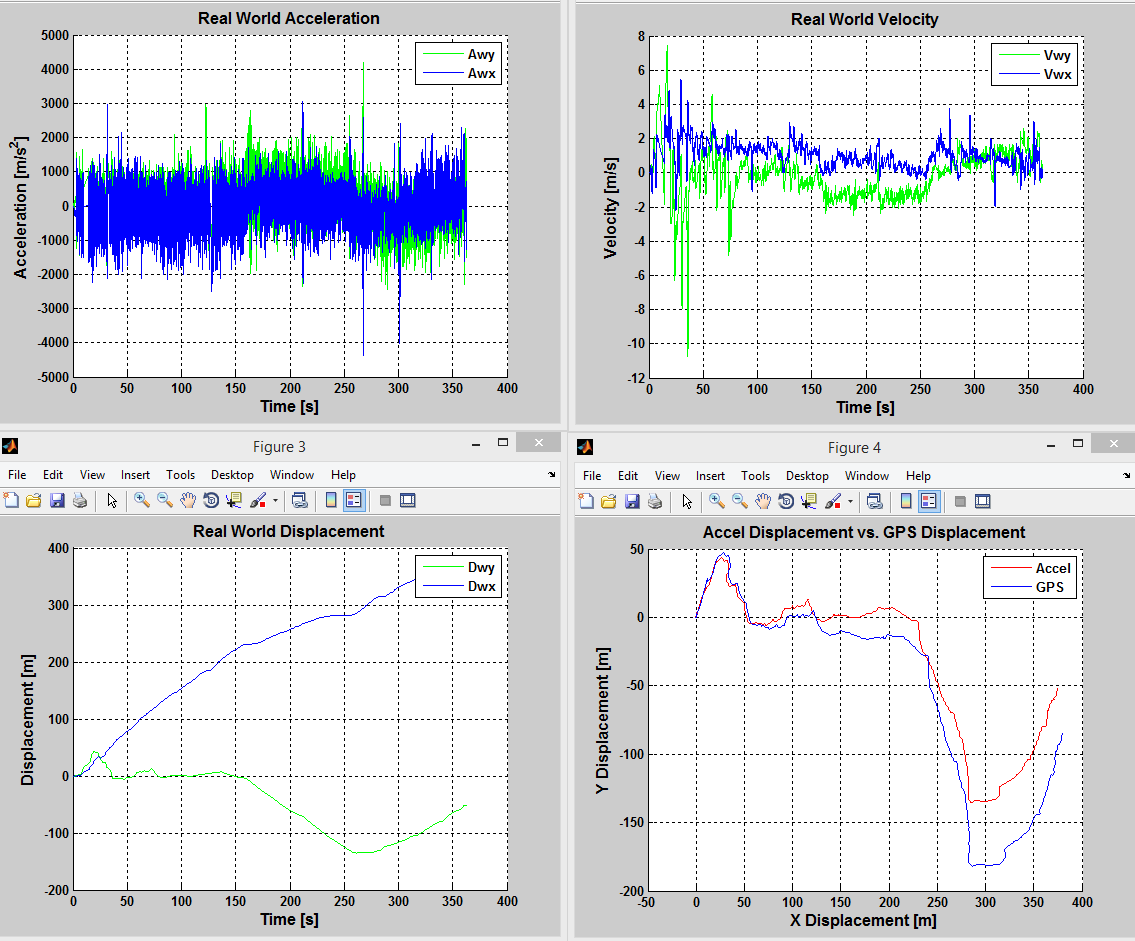 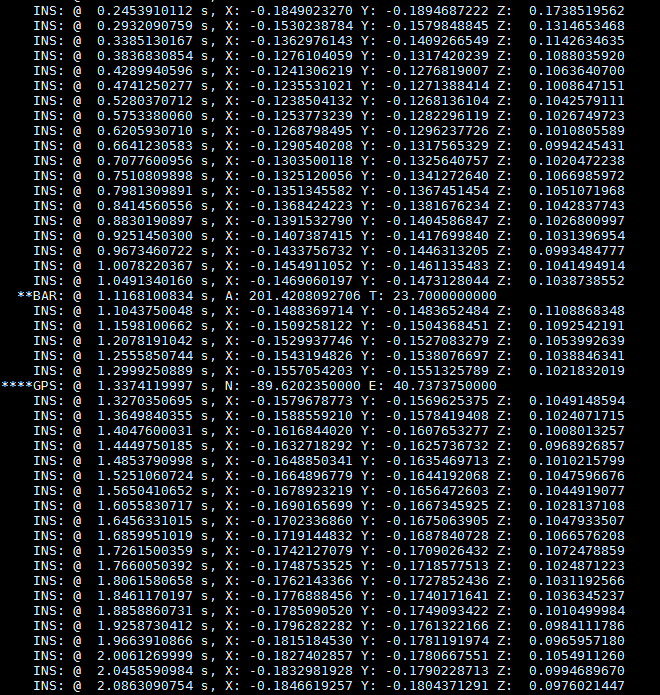 INS
GPS X-Y Displacement
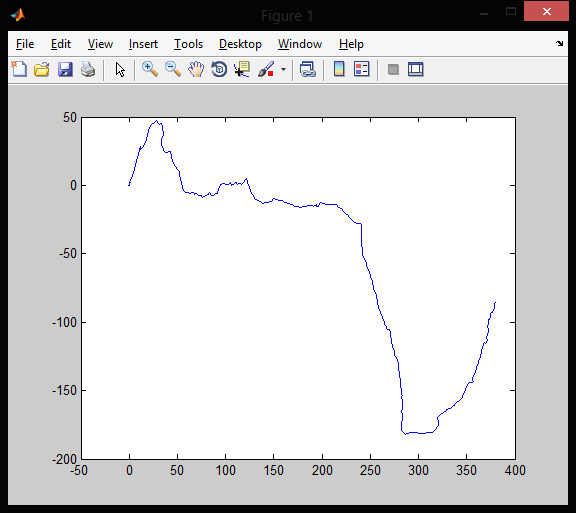 GPS
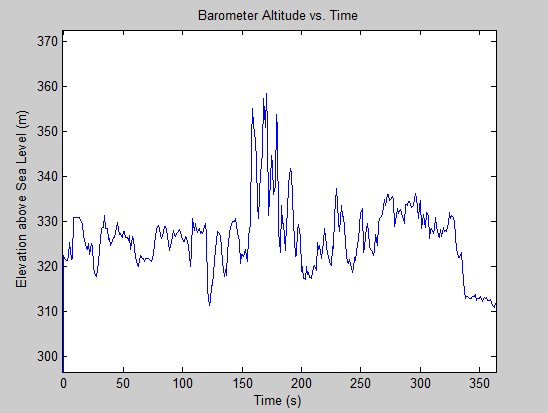 BAR
Output from Concurrent Data Acquisition
23
Project Work
Interfacing External Sensors
Multithreaded Programming
MATLAB Post-Processing
24
Main Function
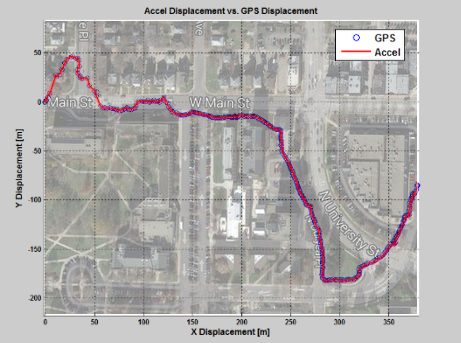 Parse Text File(s)
Manipulate Data (Filtering, Unit Conversions)
Perform Integration + Sensor Fusion
Plot Data
MATLAB Post-Processing Diagram and Results
25
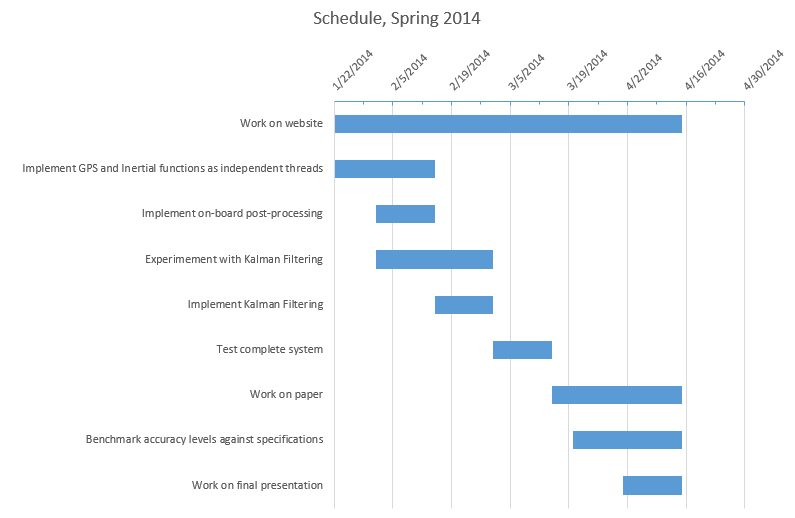 Project Timeline (Original Plan in Darker Blue)
26
Desired System Specifications
27
Results
Testing and Data Acquisition
Current System Specifications
28
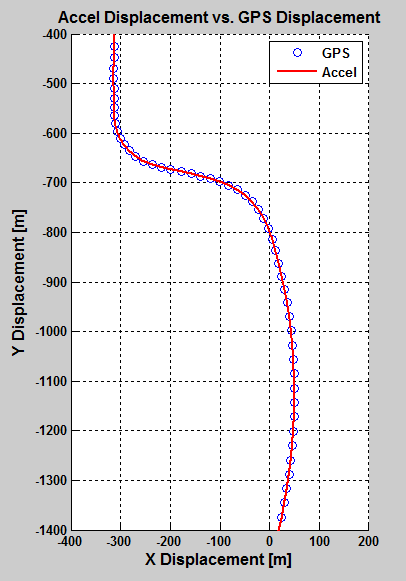 Result of Accel data fused with GPS data
29a
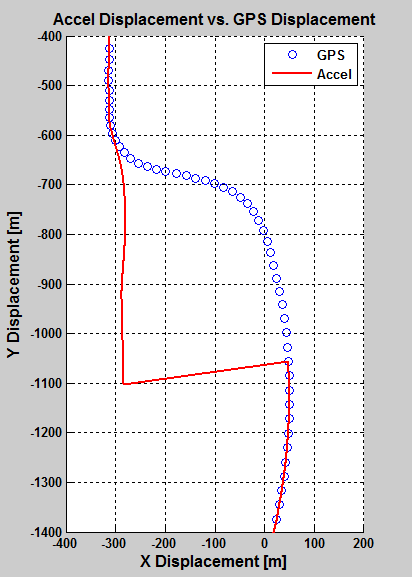 Simulated 30 second loss of GPS signal
29b
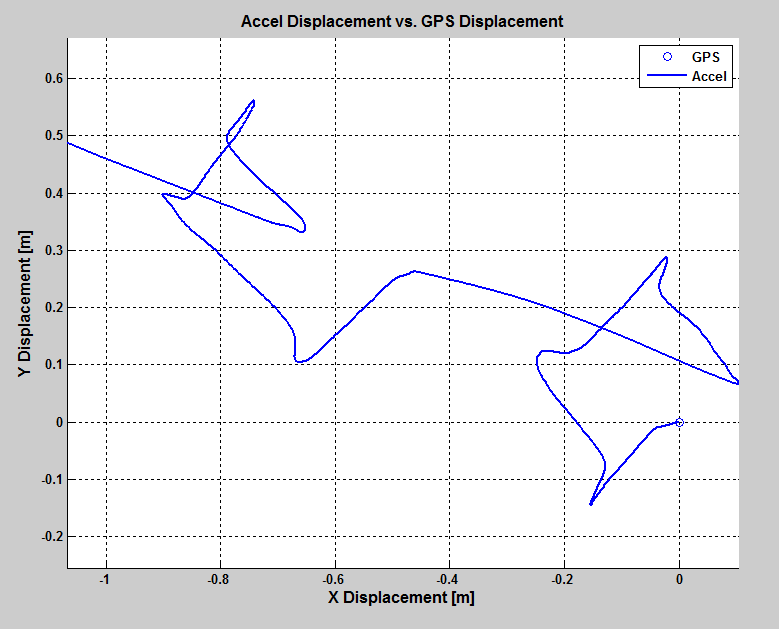 1 Foot Square Displacement Test (Repeated)
30
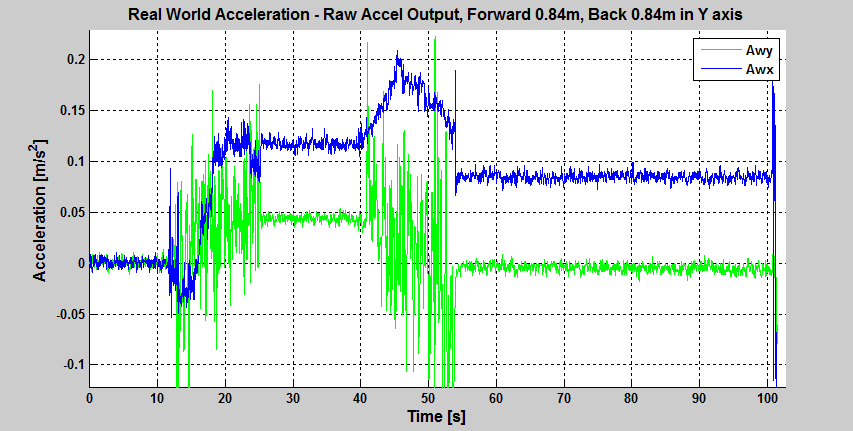 0.04 m/s2 Y offset when stationary
X expected to be0 m/s2 entire run
Y-Axis Acceleration, 0.84m Displacement Test
31
Attitude Kalman filtering possible at all times (Compass correcting Gyro)
Tested code[5] on Raspberry Pi, <20% CPU usage
Accurate heading ⇒ accurate acceleration rotation
Acceleration Kalman filtering possible when GPS is available
However, when GPS is unavailable:
No way to correct the X and Y inertial measurements
System relies on MEMS acceleration readings alone
Kalman Filtering Discussion
32
Results
Testing and Data Acquisition
Current System Specifications
33
Final System Specifications
34
System Timestamps
Accelerometer and Gyroscope
Navigation Computer
Velocity Integration
Position Integration
GPS
Displacement Calculation
Sensor Fusion Algorithm
Velocity Calculation
Currently Done Onboard
Currently Done Offboard
Final System Signal Diagram
35
Conclusion
Project Outcomes
Reliable data acquisition platform for navigation
Inertial MEMS sensors found to be unsuitable for indoor navigation via double integration of accel data
Raspberry Pi confirmed to support both data acquisition and onboard post-processing
Future Project Potential
Acknowledgements
36
[Speaker Notes: Some outcomes of this project included:
	Familiarization with Linux environment
	Experience with multithreaded programming 
Experience interfacing external sensors with single-board computer
Determined strengths and shortcomings of current-gen MEMS sensors
	A fully-functional data acquisition platform for any future development]
Conclusion
Project Outcomes
Future Project Potential
Acknowledgements
37
[Speaker Notes: Future project work in this project area could include further investigation into:
Improving MEMS accelerometer accuracy via hardware or software changes
Adding an additional sensor to give positioning data indoors
Setting up a Differential GPS antenna to provide accurate GPS positioning indoors]
A few possibilities for indoor positioning:
Pedometer algorithm (pedestrian application)
Rotary Encoder (for wheeled robot application)
3D Camera
Pseudolite / Differential GPS antenna (indoor GPS)
Data acquisition program has been ported to Python and tested on the BeagleBone Black
The BeagleBone Black is similar but more versatile
Passing on Python code may be easier
Enables direct interfacing of analog accelerometers via several analog-to-digital converter inputs
Future Project Potential
38
Conclusion
Project Outcomes
Future Project Potential
Acknowledgements
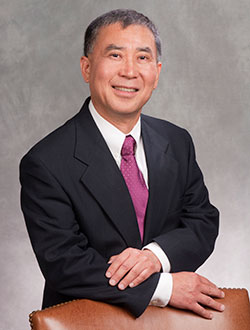 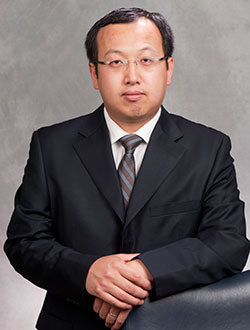 39
Questions?
References…
[1] D. H. Titterton, and J. L. Weston. Strapdown Inertial Navigation Technology. Stevenage: Institution of Electrical Engineers, 2004.
[2] GPS Datasheet: https://dlnmh9ip6v2uc.cloudfront.net/datasheets/Sensors/GPS/Venus/638/doc/Venus638FLPx_DS_v07.pdf
[3] MPU-9150 Datasheet: http://www.invensense.com/mems/gyro/documents/PS-MPU-9150A-00v4_3.pdf
[4] BMP180 Datasheet: http://www.adafruit.com/datasheets/BST-BMP180-DS000-09.pdf
[5] RTIMULib (Kalman-filtered quaternion code): https://github.com/richards-tech/RTIMULib
40
Testing Rigor
Two additional MPU-9150 units tested





MPU-9150 tested at 100, 50, 25, and 20 Hz
Over 60 data samples taken across 24 major code revisions
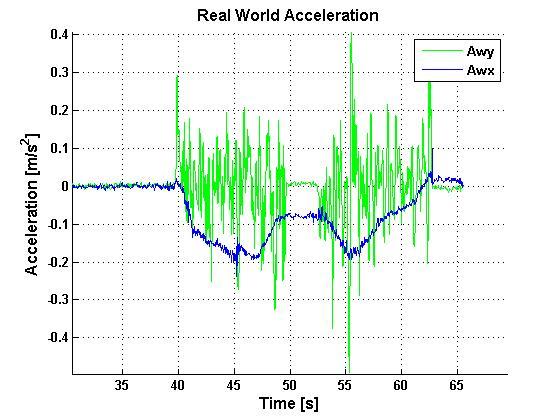 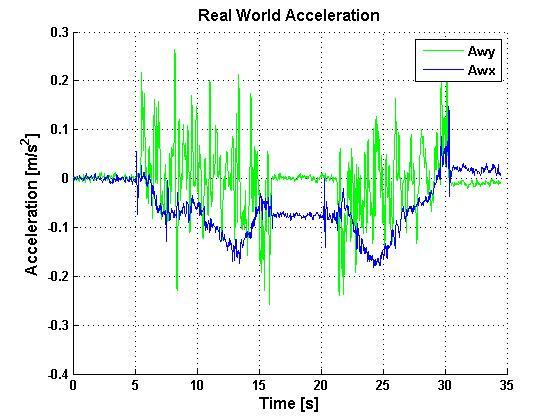 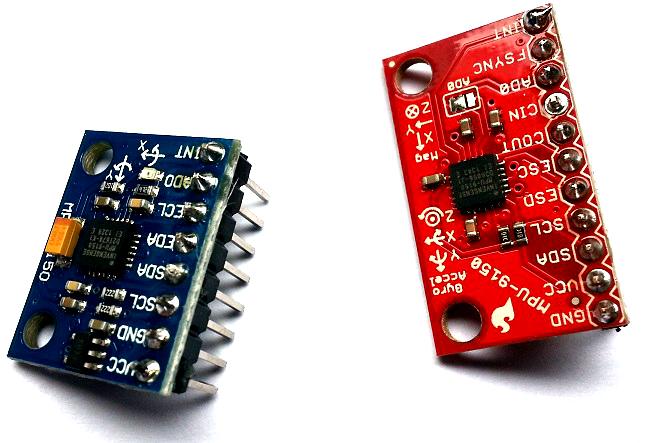 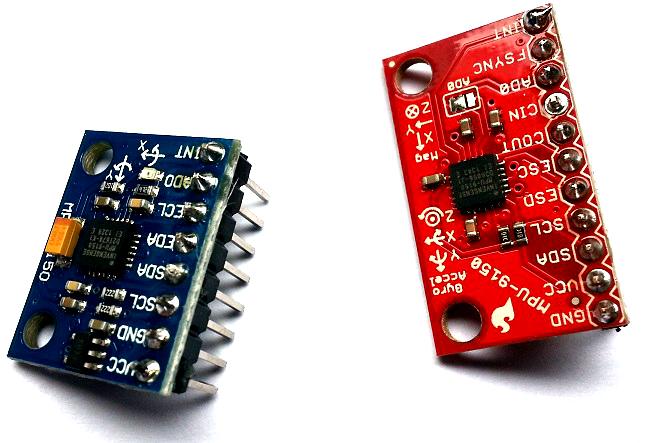 q1
Cost Comparision
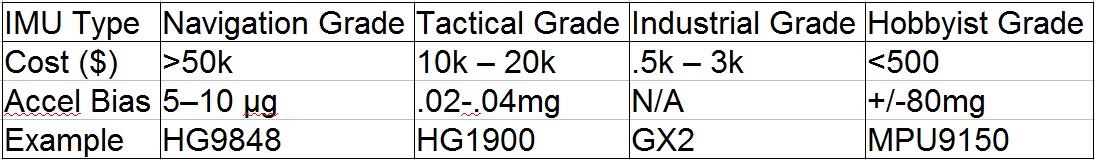 Source: 
“A Comparative Evaluation of Low-Cost IMUs for Unmanned Autonomous Systems”
MPU9150 Datasheet
Kalman Filter Specifics
“RTIMULib” code from richards-tech
4 Kalman filter states (4-D quaternion)
Corrected by pose data from accelerometer and magnetometer
Output is Kalman-filtered Euler pose or quaternion
q2
Rotation of Acceleration Data
Quaternion: Attitude representation
Determined by Gyroscope yaw, pitch, and roll
Can be used to quickly rotate a vector in 3D space
Rotation of Accel vector using a Quaternion:
Pout = Q * Pin * conj(Q)
Where
	Pin = [ 0 , AX , AY , AZ ]
	Q = [QW, QX, QY, QZ]
q3
Post-Processing Methods
Filter Noise
Take idle period and find min/max for each axis
Remove any value +/- this sum
Remove Stationary Bias
Find shifted noise floor (mean stationary accel)
Subtract average value from shift
Remove Bias during Motion
All points between shifted noise floors are slopes
Assuming slope is linear, subtract sloped value.
q4
Post Processing Filtering
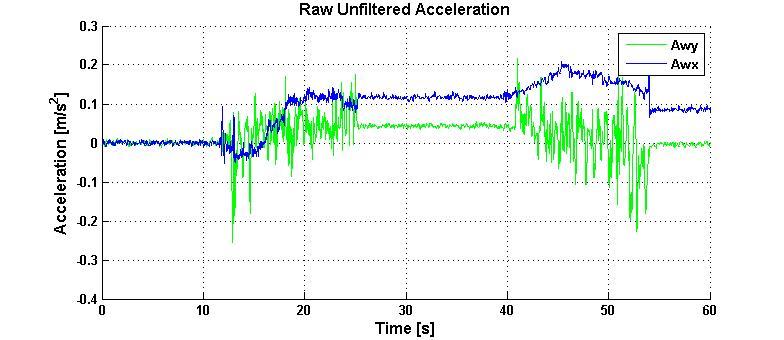 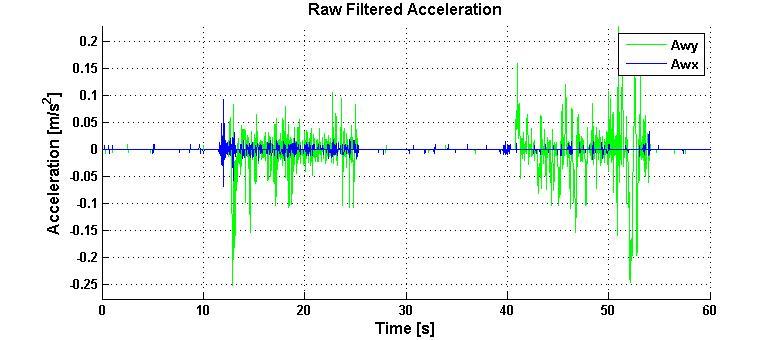 q5
Post Processing Filtering
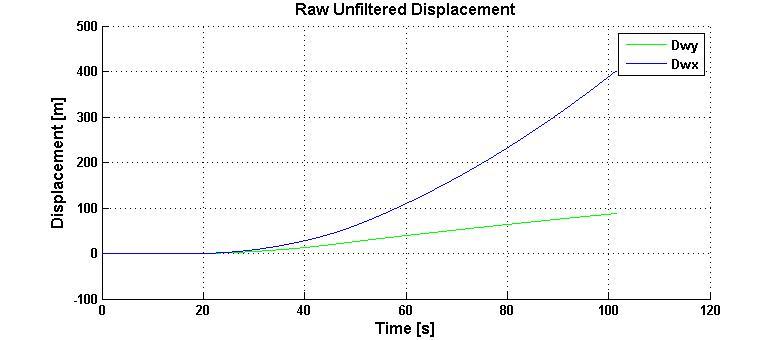 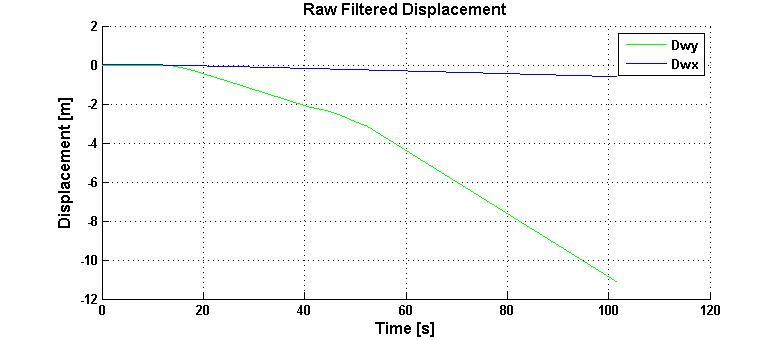 q6
Post Processing Filtering
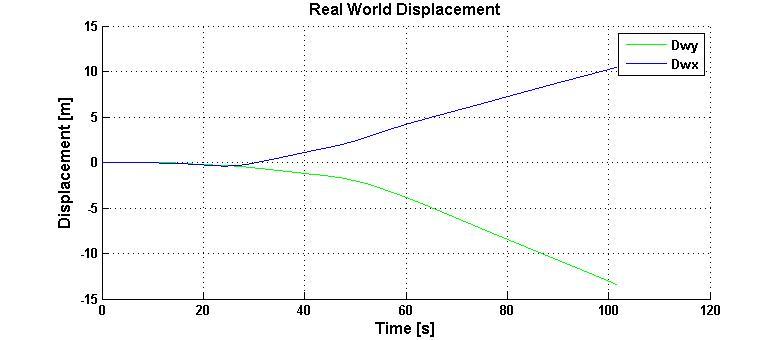 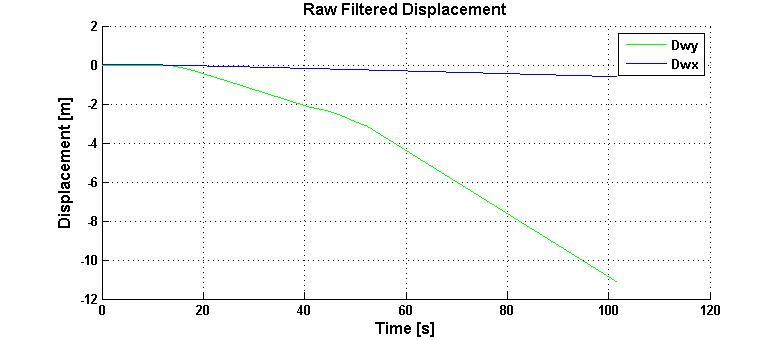 q7
Differential GPS Coverage
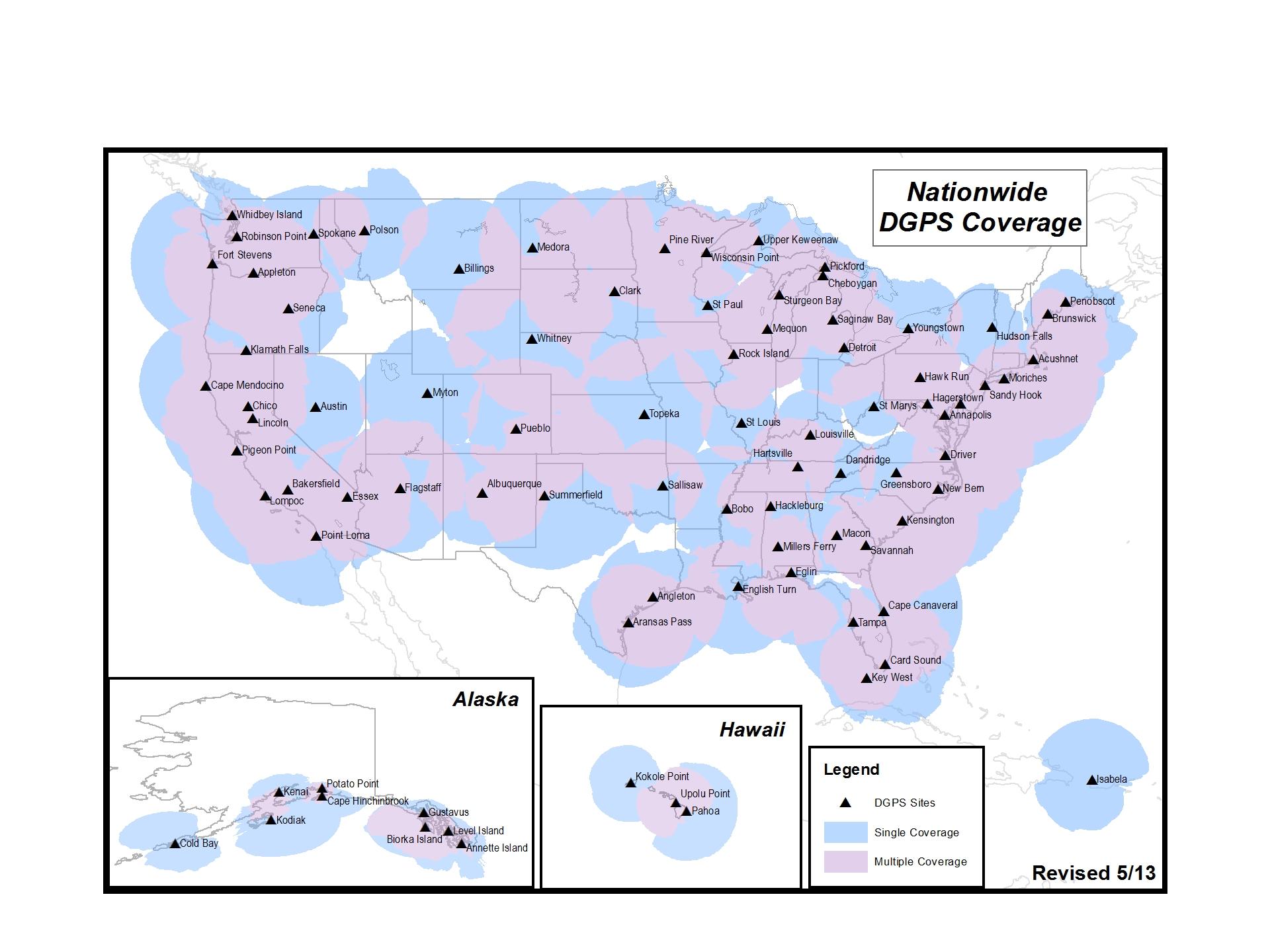 q8
Source: United States Coast Guard Navigation Center